http://cec.truni.sk/zajacova/

Prievozník má čln, do ktorého sa zmestí ešte jeden objekt. Na jednom brehu je koza, kapusta a vlk – toto všetko má previesť na druhý breh. Napíšte algoritmus splnenia úlohy, ak nesmie zostať koza s kapustou osamote a vlk s kozou osamote.
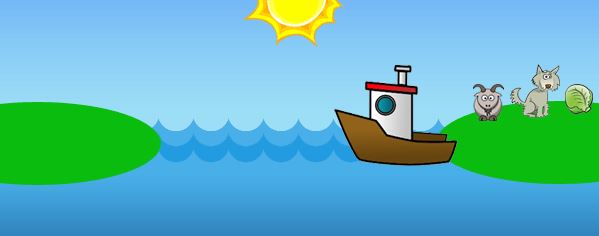 Úlohu môžeme zapísať v nasledujúcich krokoch: 1. krok: Prievozník prevezie na druhý breh kozu. 2. krok: Vráti sa s prázdnym člnom. 3. krok: Na druhú stranu prevezie kapustu alebo vlka (má 	možnosť voľby). 4. krok: Vráti sa s kozou, ktorú vyloží. 5. krok: Prevezie vlka (ak v predchádzajúcom kroku previezol 	kapustu) alebo kapustu. 6. krok: Vráti sa s prázdnym člnom. 7. krok: Prevezie kozu.
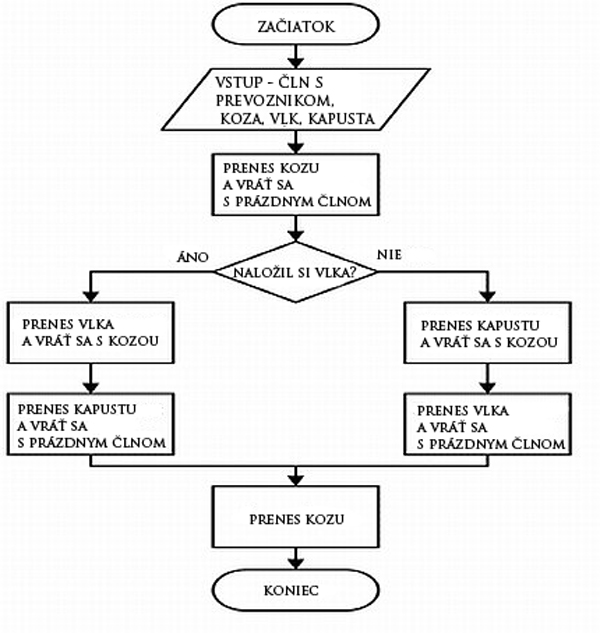 Vývojový diagram
grafické znázornenie postupu s jednoznačnými pravidlami na kreslenie špecifických značiek
príkaz
podmienka
začiatok/koniec
vstup/výstup
Napíšte algoritmus na nájdenie najväčšieho z troch čísel.
Napíšte algoritmus na nájdenie najväčšieho z troch čísel.
Čítaj A,B,C
Napíšte algoritmus na nájdenie najväčšieho z troch čísel.
Čítaj A,B,C
Ak je A>B
Napíšte algoritmus na nájdenie najväčšieho z troch čísel.
Čítaj A,B,C
Ak je A>B
		tak do MAX daj A
Napíšte algoritmus na nájdenie najväčšieho z troch čísel.
Čítaj A,B,C
Ak je A>B
		tak do MAX daj A
		inak do MAX daj B
Napíšte algoritmus na nájdenie najväčšieho z troch čísel.
Čítaj A,B,C
Ak je A>B
		tak do MAX daj A
		inak do MAX daj B
Ak je C>MAX
		tak do MAX daj C
Píš MAX
Slovný zápis
začiatok 
  čítaj ( A , B , C ); 
  ak A > B 
         tak   MAX := A 
       inak MAX := B; 
  ak C > MAX 
       tak   MAX :=C; 
  píš ( MAX ); 
  koniec.
Algoritmus na nájdenie najväčšieho z troch čísel.
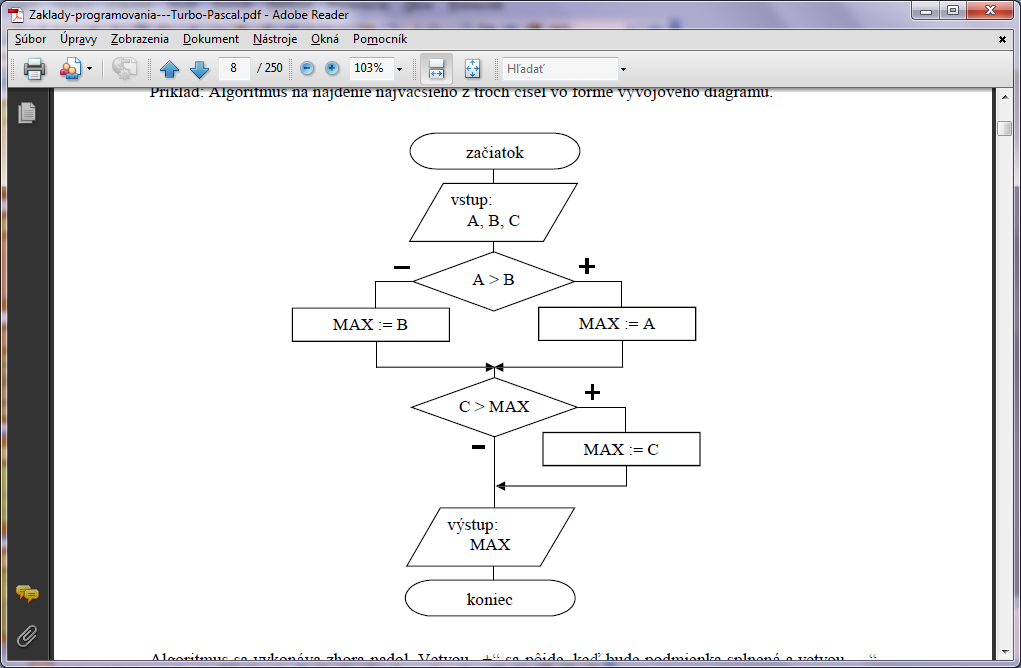 Algoritmus na nájdenie najväčšieho z troch čísel.
Úloha
Slovne a graficky (vývojový diagram a štruktúrogram) zapíšte algoritmus na výpočet súčtu väčšieho z čísel A alebo B a čísla C.